ИСПОЛНЕНИЕ БЮДЖЕТА Аппарат акима Жагатальского сельского округа Алакольского района на 1 ноября 2020 года
с.Казахстан, 2020г.
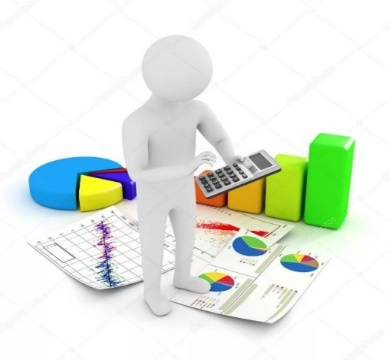 Структура поступленийбюджета Аппарат акима Жагатальского сельского округаАлакольского районана 1 ноября за 2018 – 2020 год, тыс.тенге
2
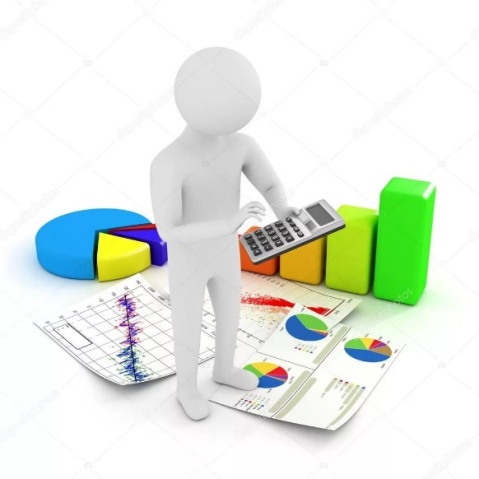 Динамика поступлений на 1 ноябряза 2018 – 2020  годы, тыс.тенге
21974,8
3
Основные виды налоговых поступлений 
на 1 ноября 2020 года, тыс.тенге
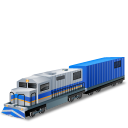 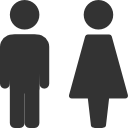 налог на транспортные средства с физ.лицо
3158,9 тыс.тенге
ИПН
1026,6
тыс.тенге
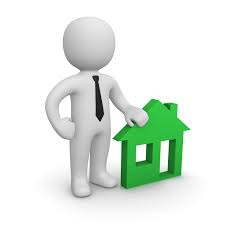 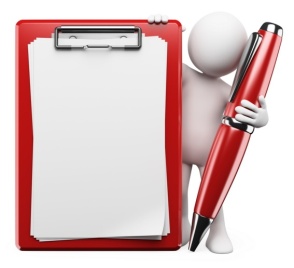 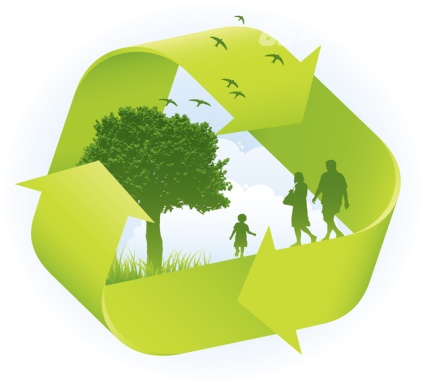 налог на имущества
34,4 тыс тенге
ПРИМЕЧАНИЕ:
Всего налоговых поступлений 
на 1 ноября 2020 года       4359,0 тыс.тенге или 104,5% в целом от поступлений
Земельный налог
139,0 тыс.тенге
4
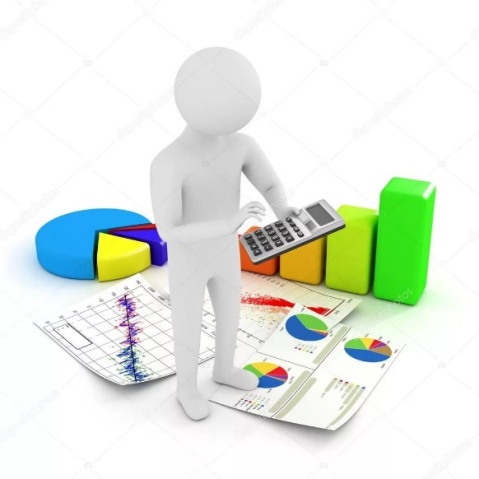 Налоговые поступления в динамике, тыс.тенге
на 1 ноября за 2018 – 2020 годы
5
Исполнение бюджета по расходам на 1 ноября за 2018-2020 годы, тыс.тенге
6